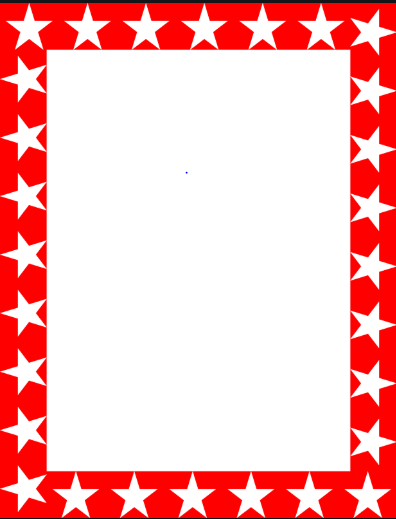 Wow Assembly:
Friday 18th November
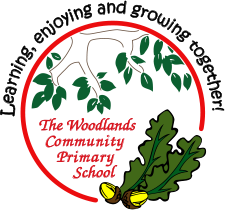 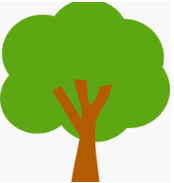 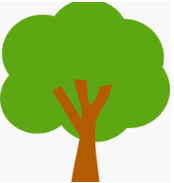 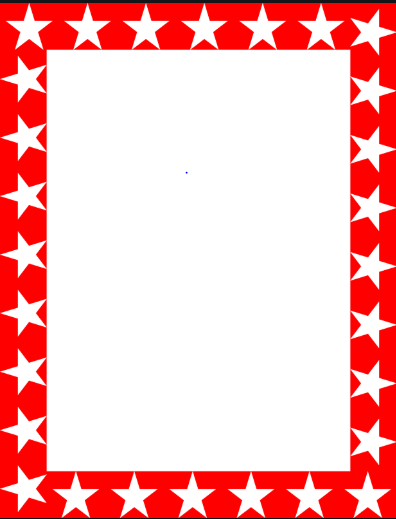 Weekly Team Points!
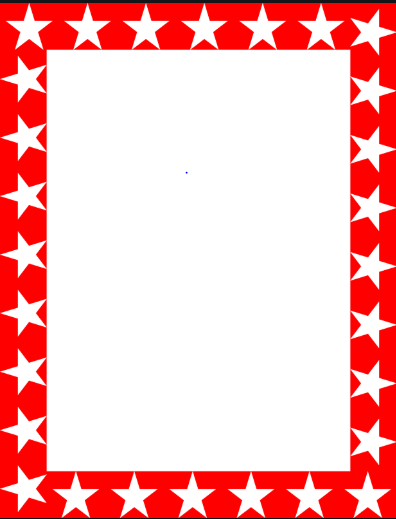 Scientists of the Week!
Birch – Casper
Pine –
Elm – Noel
Oak –
Ash –
Willow – Jacob
Spruce – Iyla  
Maple – Ollie
Redwood –     
Chestnut – Phoebe 
Aspen-
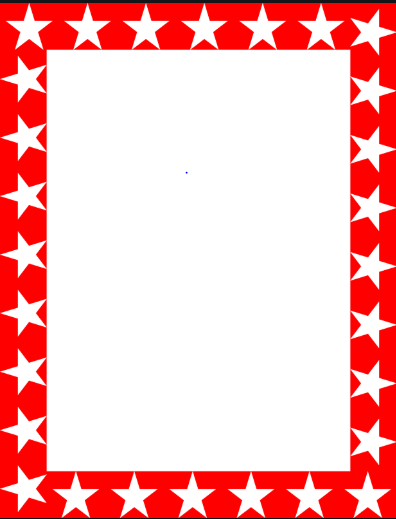 Green Cards!
Redwood – Leo
Redwood - Ellie-Mae
Spruce – Harrison
Spruce – Daisy
Spruce – Seth
Spruce – Iyla
Elm – Bethany
Birch – Lincoln
Birch - Lexie
Chestnut – Evie
Chestnut – Kade
Chestnut – Eydie
Chestnut – Kacper
Chestnut – Millie
Willow - Felicity
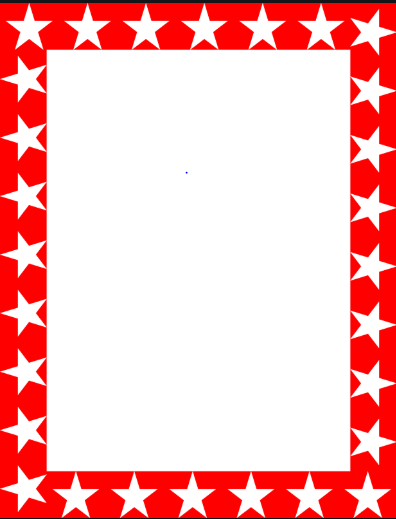 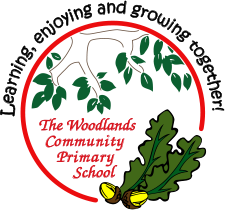 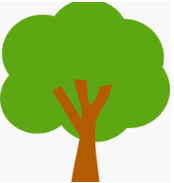 Ash
Mina

For showing a positive attitude to all aspects of learning and showing excellence in her learning behaviour.


Mrs Laffan                                   18.11.2022
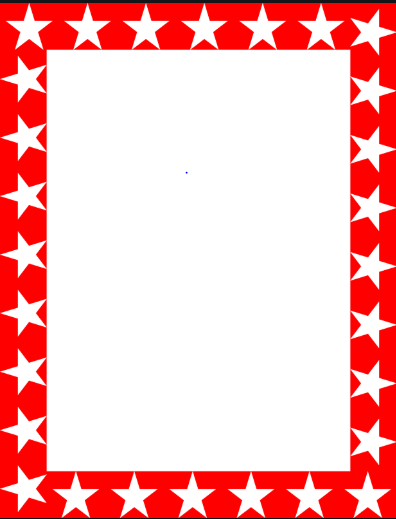 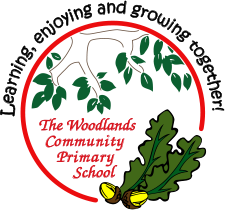 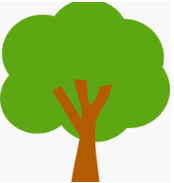 Elm 
Halle

For working systematically to partition numbers to 10. Halle was able to use lots of different resources to show two parts and was able to read a number sentence identifying the parts and wholes. Well done Halle 

Mr Grice                                    18.11.2022
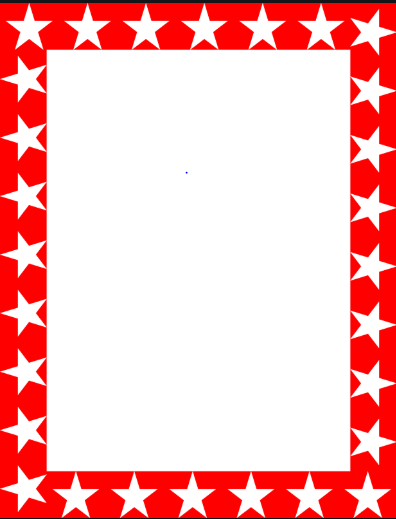 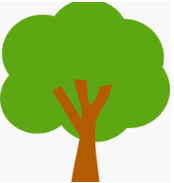 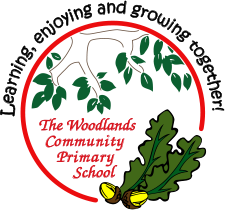 Birch

Lexie
For a great attitude towards learning this week. Lexie has created some amazing work this week, especially in English. Keep up the good work Lexie!

Miss Smart                                 18.11.2022
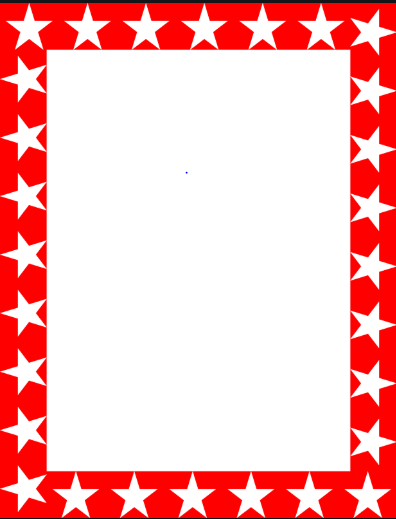 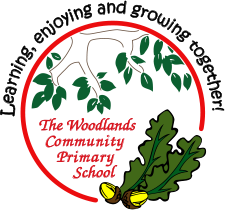 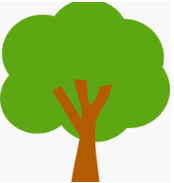 Pine
Travis

Travis showed superb effort and excellence throughout Maths all week this week. He was so confident in identifying coins, comparing coins and adding coins to find a total.
Well done Travis!



Miss Bailey & Mrs Barley			18.11.2022
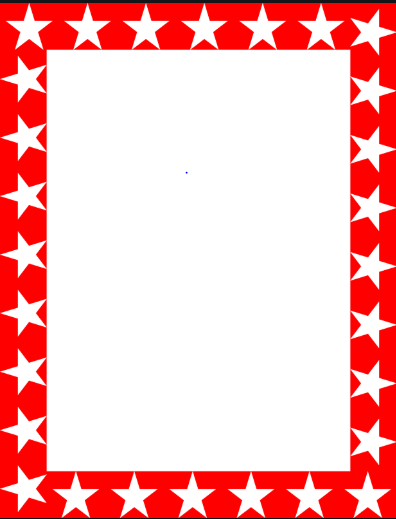 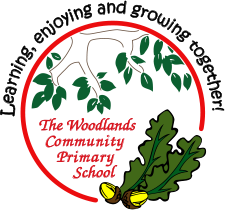 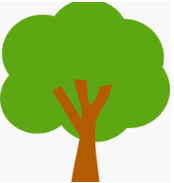 Maple
Jacob 
For thoughtful responses during our lesson on Religion and World Views.  Jacob listened carefully throughout the Christmas story and explained that he thought that Mary would be excited about the birth of baby Jesus because she had been blessed by God.

Miss Dawson                                  18.11.2022
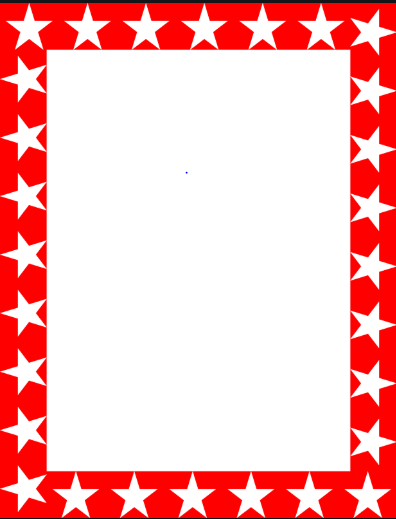 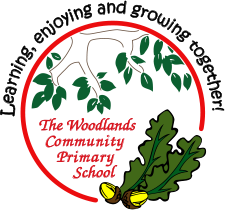 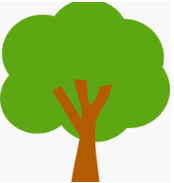 Willow

Ruby A.

For always showing an amazing attitude to learning and demonstrating super self-awareness when challenging herself or practising her skills

Miss Shipley                                 		   18.11.2022
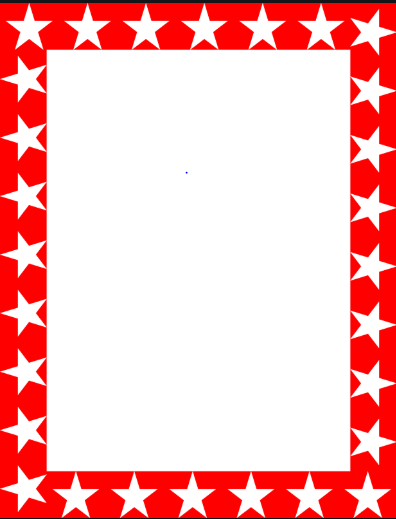 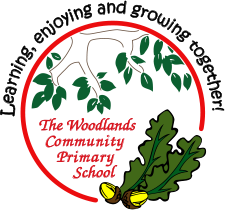 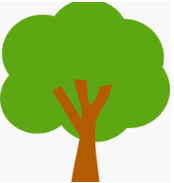 Spruce

Darci
For
Showing great focus and asking super questions during our science investigation.

Mrs Read & Mrs Davies        17.11.22
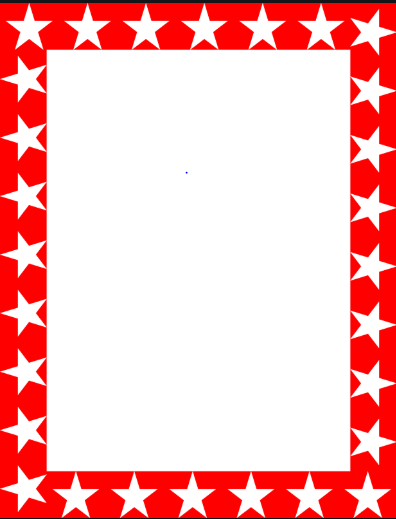 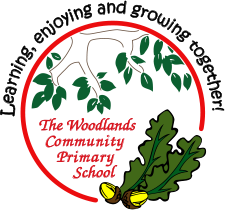 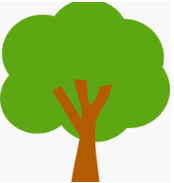 Chestnut

Liam
Liam has shown a more resilient side recently. He is showing so much more effort towards each subject and is more confident to ask for help when he hasn’t understood something. He has found help from others better his understanding an continues to do this.
 
Mr Tennuci                                  18.11.22
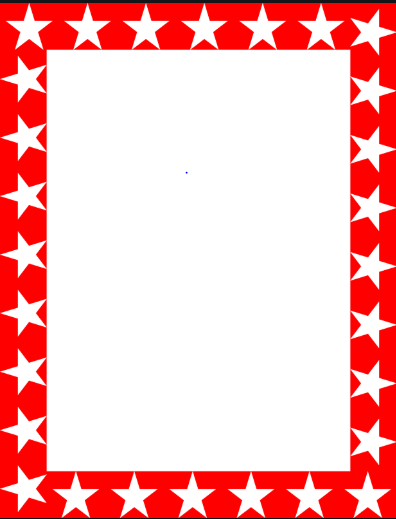 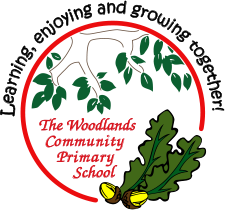 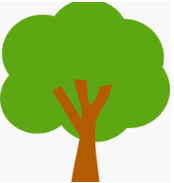 Aspen



Alex Leonard 

For demonstrating an excellent attitude to  all areas of school life. Superstar!

Miss Harvey and Miss Volante 18.11.2022
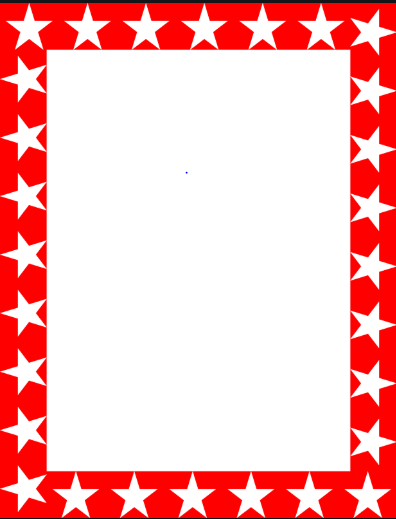 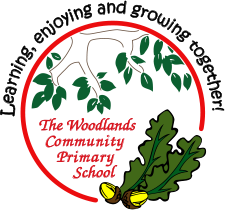 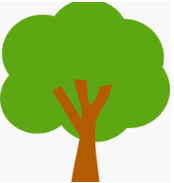 Redwood

Alyssa & Freya

Amazing dance skills, 
dancing the Lindy-Hop.


Mrs Gill              18.11.2022